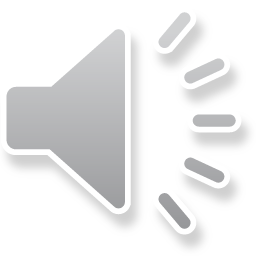 HOẠT ĐỘNG TRẢI NGHIỆM 3
[Speaker Notes: 更多精彩模板请关注【沐沐槿PPT】https://mumjin.taobao.com/]
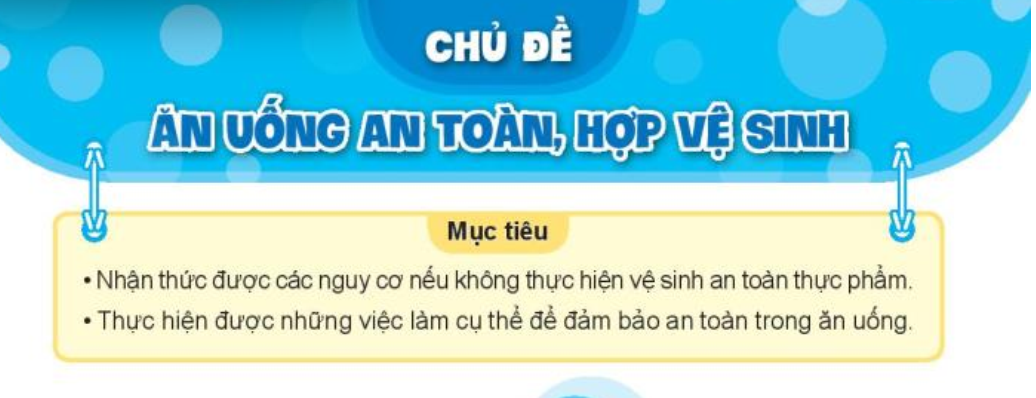 Thứ   ngày   tháng    tháng   năm 
Hoạt động trải nghiệm
Bài 22: Ăn sạch – Thực phẩm sạch (tiết 1)
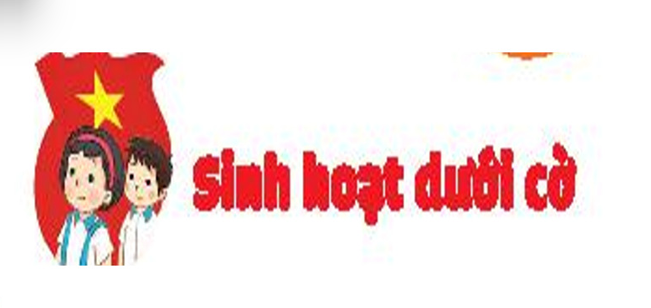 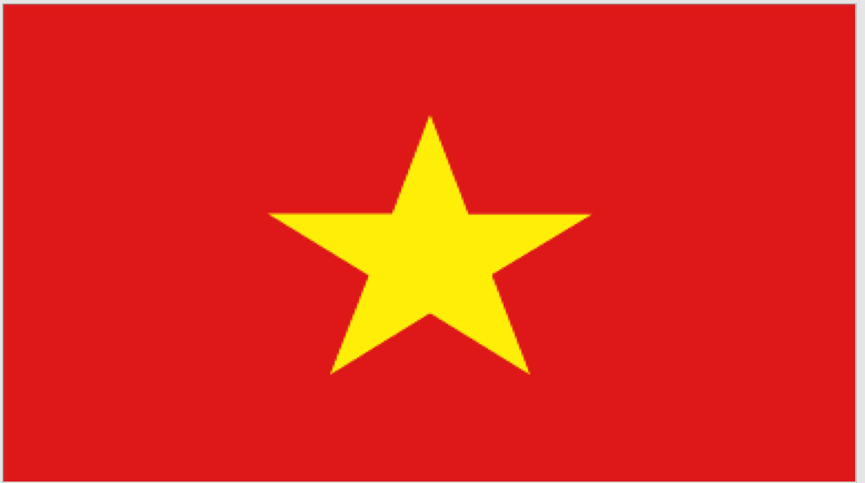 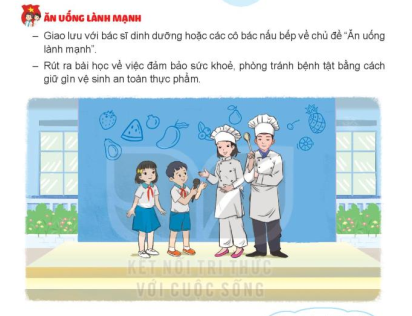 Nhóm thực phẩm giàu chất bột đường
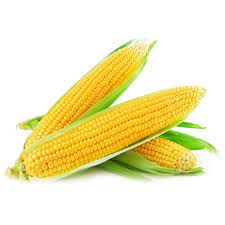 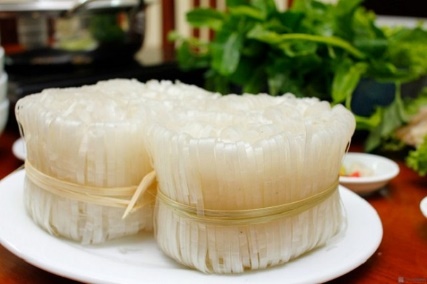 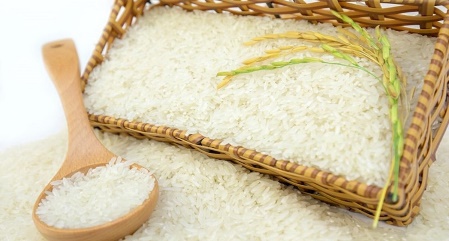 Gạo
Mì gạo
Ngô
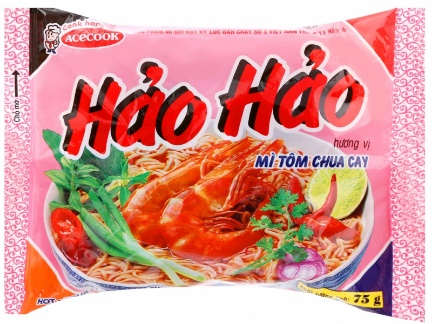 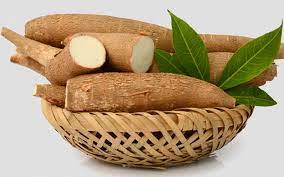 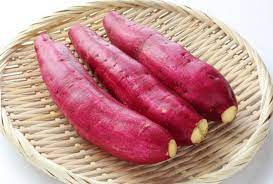 Khoai lang
Sắn
Mì tôm
Nhóm thực phẩm giàu chất đạm
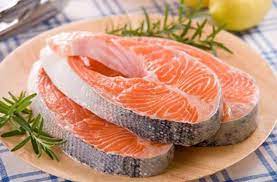 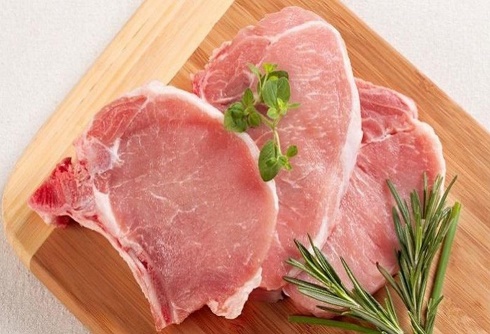 Cá
Thịt
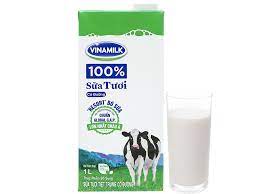 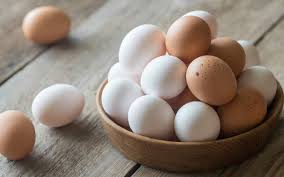 Trứng
Sữa
Nhóm thực phẩm giàu chất béo
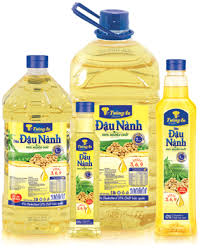 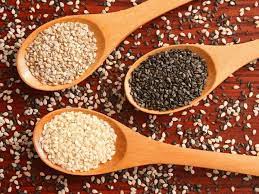 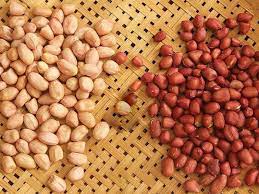 Vừng
Dầu thực vật
Lạc
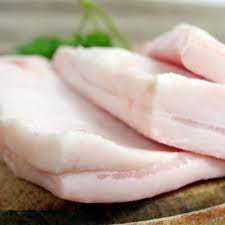 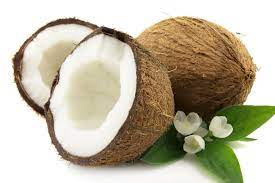 Dừa
Mỡ lợn
Nhóm thực phẩm giàu vitamin chất khoáng
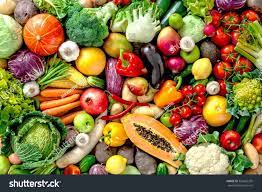 Ăn miếng to, nhai nhồm nhoàm
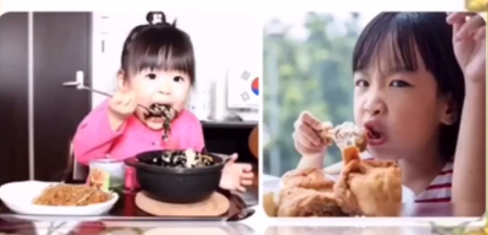 Vừa ăn vừa đùa nghịch
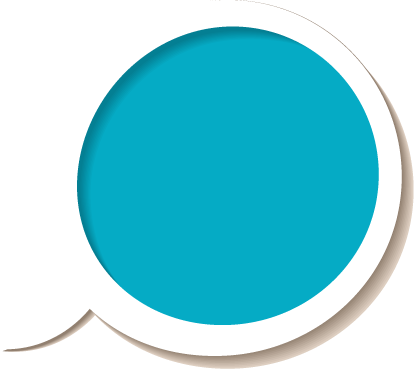 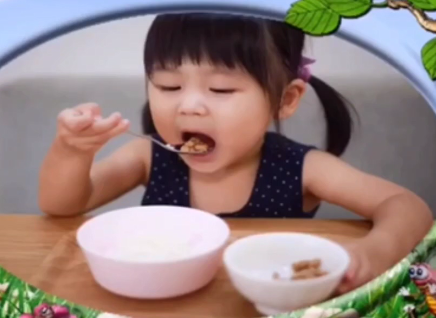 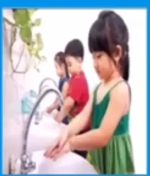 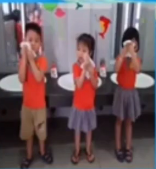 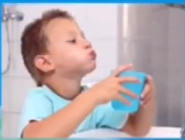 Rửa tay trước khi ăn
Lau mặt trước khi ăn
Xúc miệng nước muối sau khi ăn
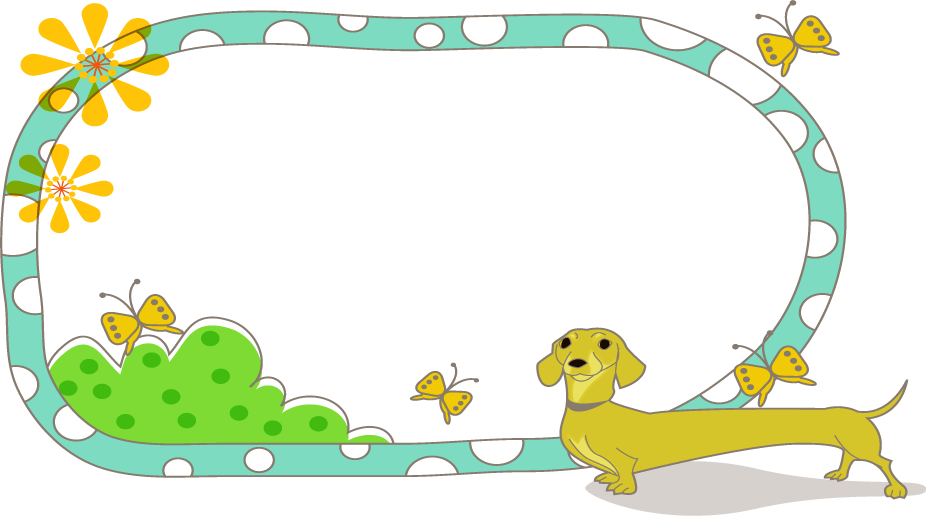 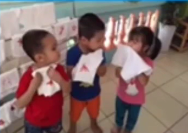 Vệ sinh trước và sau khi ăn
Lau miệng sau khi ăn
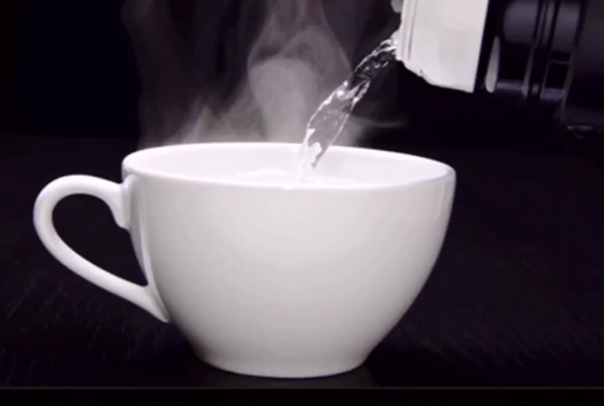 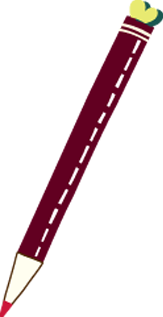 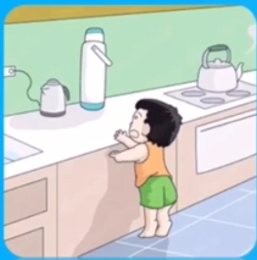 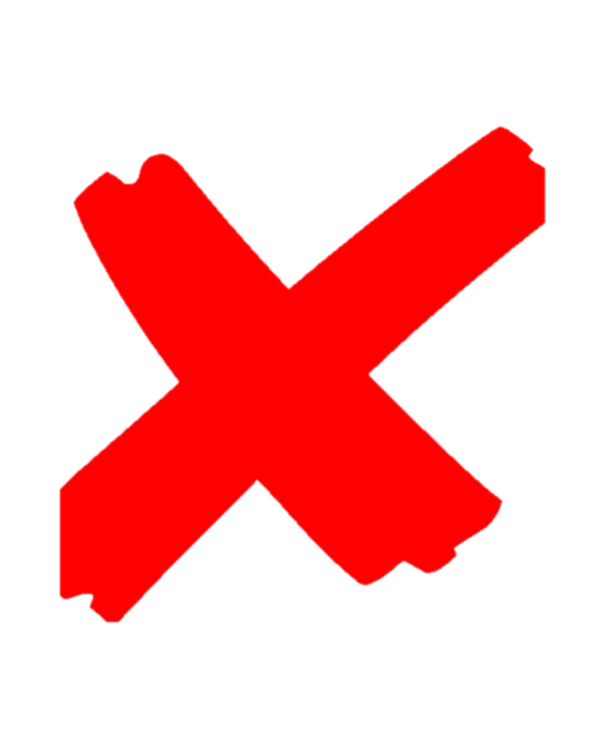 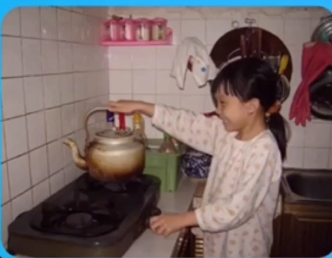 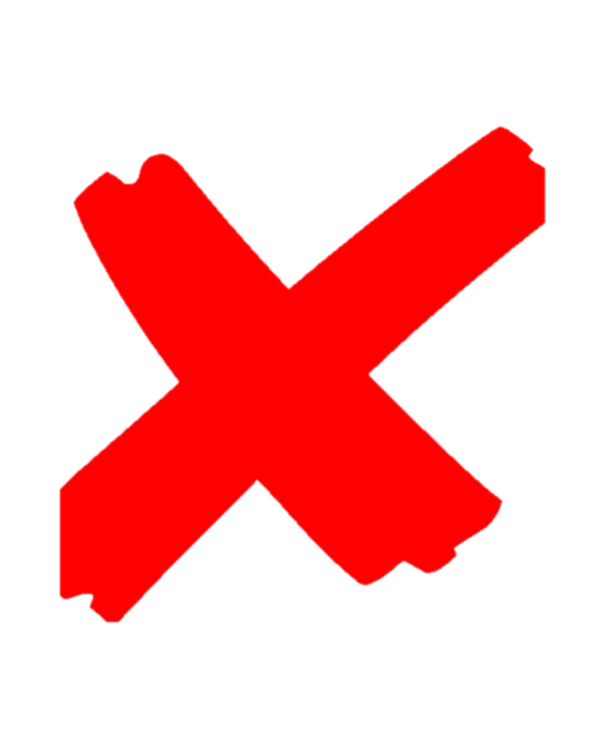 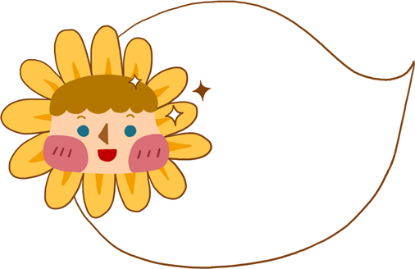 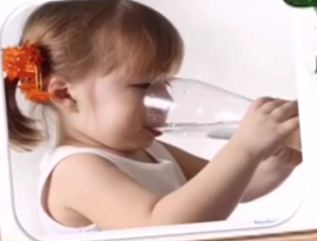 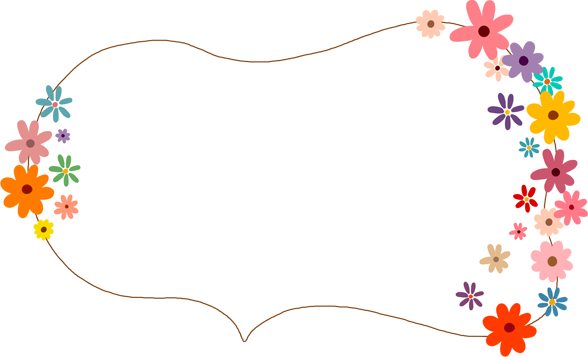 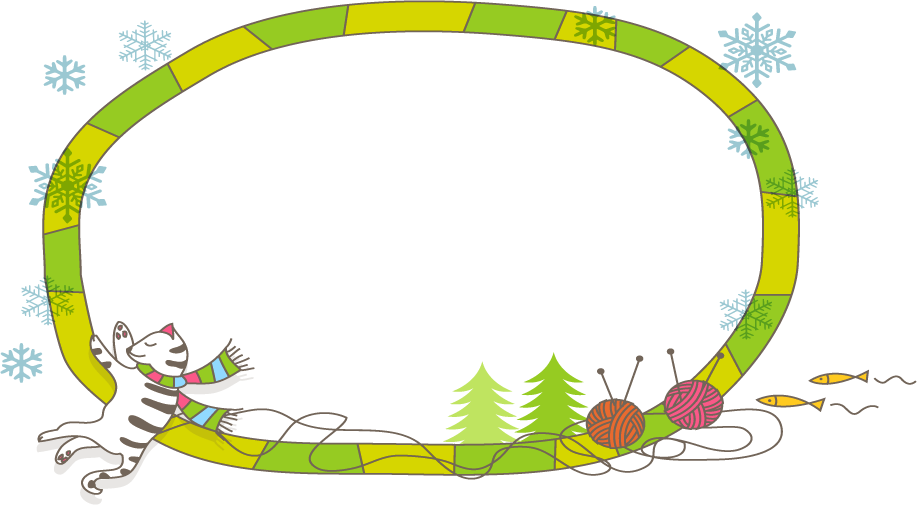 - Hôm nay các em học bài gì?
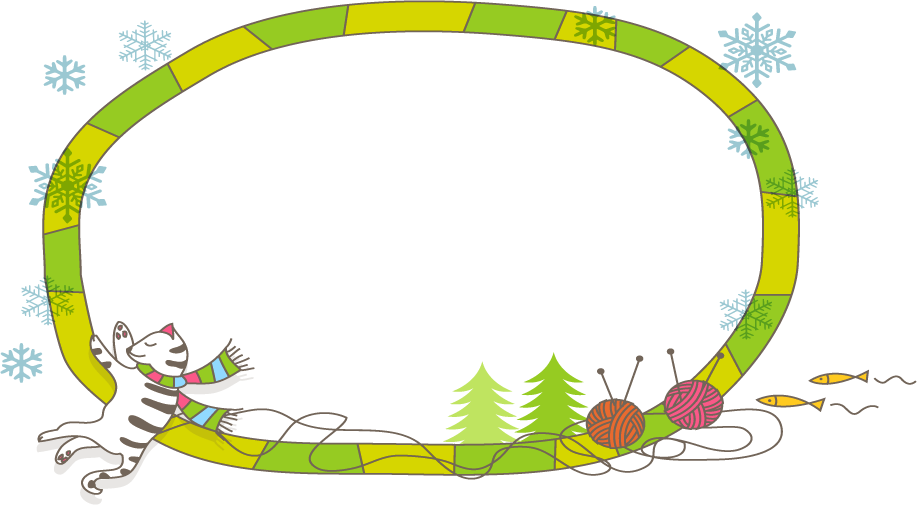 - Qua bài học các em cần ghi nhớ điều gì?
Tạm biệt các em
[Speaker Notes: 更多精彩模板请关注【沐沐槿PPT】https://mumjin.taobao.com/]